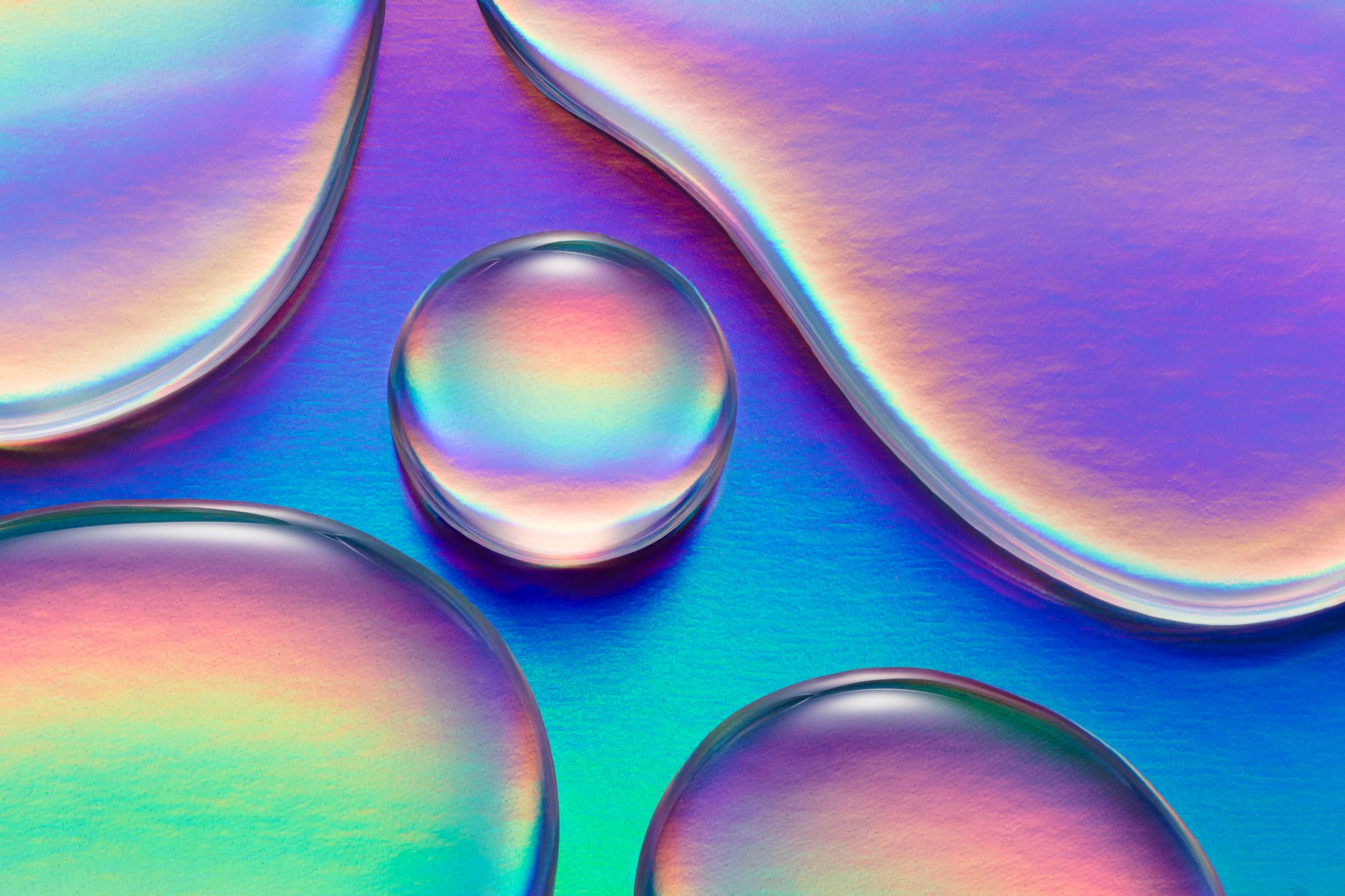 English project
By: Fawaz/Faris Saadeh/Yousef/Elias
Overview of water crisis
Water covers 70% of our planet, and it is easy to think that it will always be plentiful. However, freshwater—the stuff we drink, bathe in, irrigate our farm fields with—is incredibly rare. Only 3% of the world’s water is fresh water, and two-thirds of that is tucked away in frozen glaciers or otherwise unavailable for our use.
Issues of water crisis
Water pollution
Water shortage
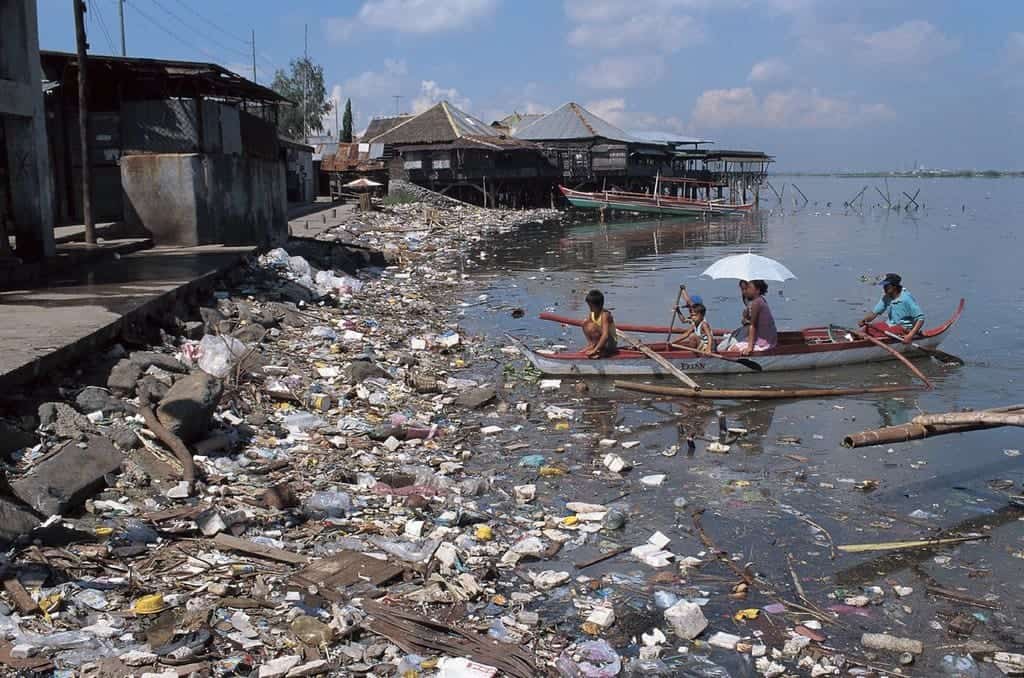 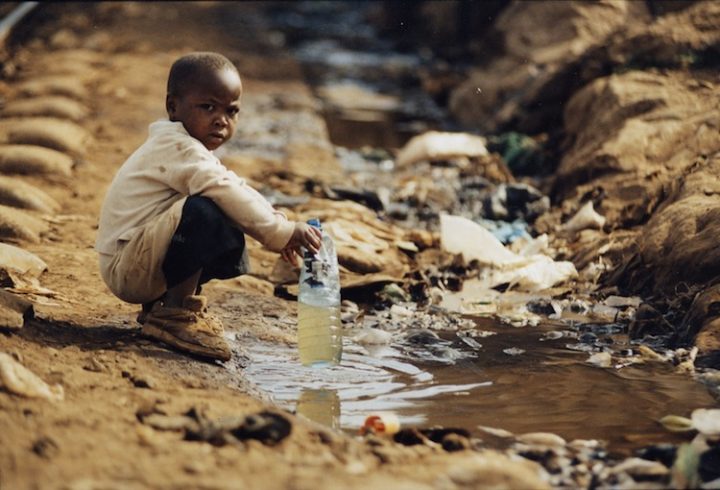 Consequences of water crisis
Water pollution

Water shortage
It causes illnesses
It affects ecosystems
Lack of Access to Clean Water
Increased Global Conflict
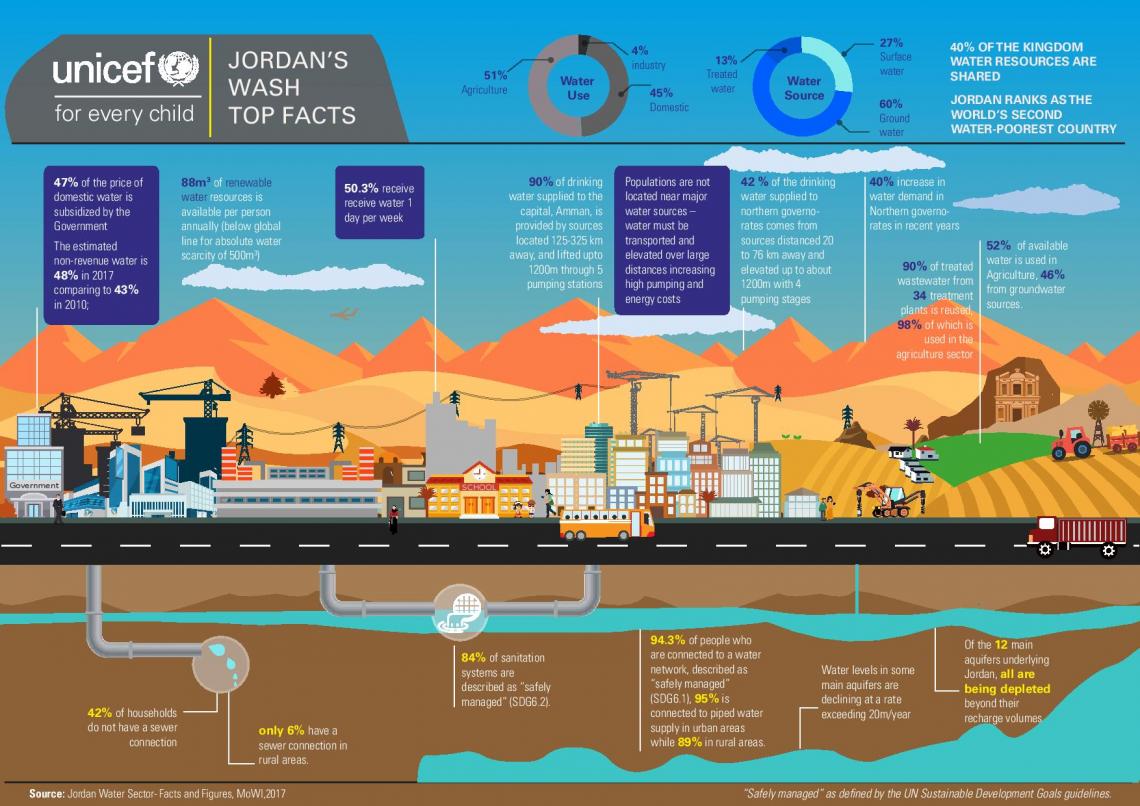 Causes of water crisis
1. CLIMATE CHANGE
2. NATURAL DISASTERS
3. WAR AND CONFLICT
4. WASTEWATER
5. WATER WASTE
6. INEQUALITY AND AN IMBALANCE OF POWER
solutions for water crisis
Supporting vulnerable families in host communities with improved water systems and wastewater infrastructure that are sustainable and climate resilient and expanding coverage to unreached areas;
Improving WASH facilities
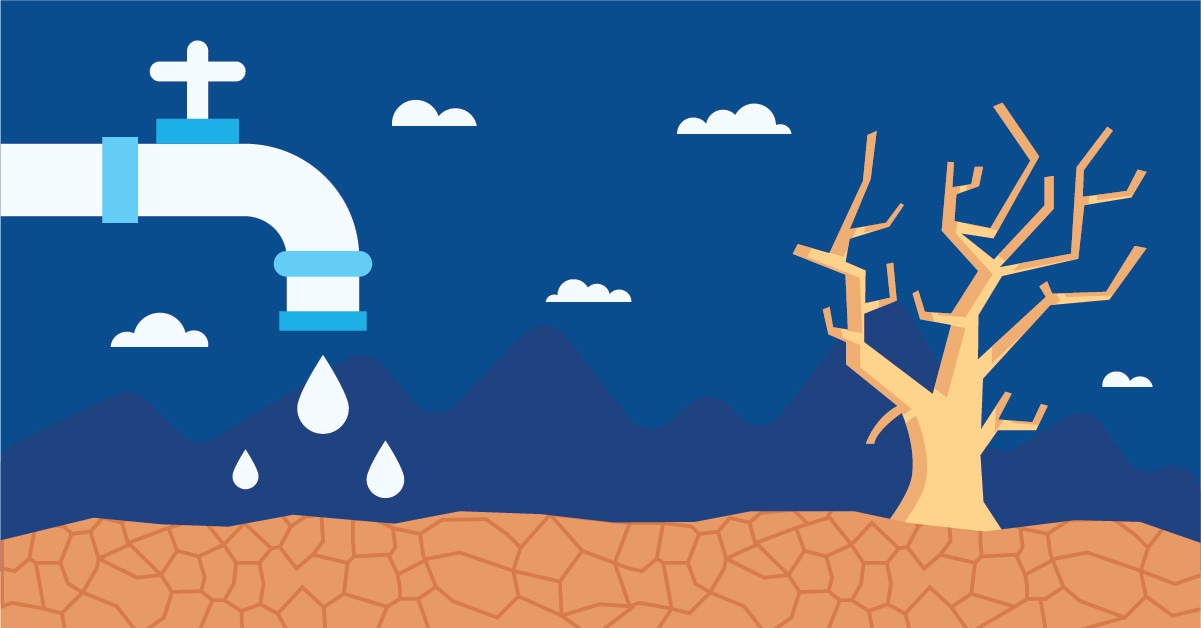 https://www.seametrics.com/blog/water-shortage-consequences/
https://www.concernusa.org/story/global-water-crisis-causes/
https://www.waterlogicaustralia.com.au/resources/blog/how-people-are-resolving-to-reduce-water-scarcity/
https://water.org/our-impact/water-crisis/
https://www.unicef.org/jordan/water-sanitation-and-hygiene
Thank you for listening
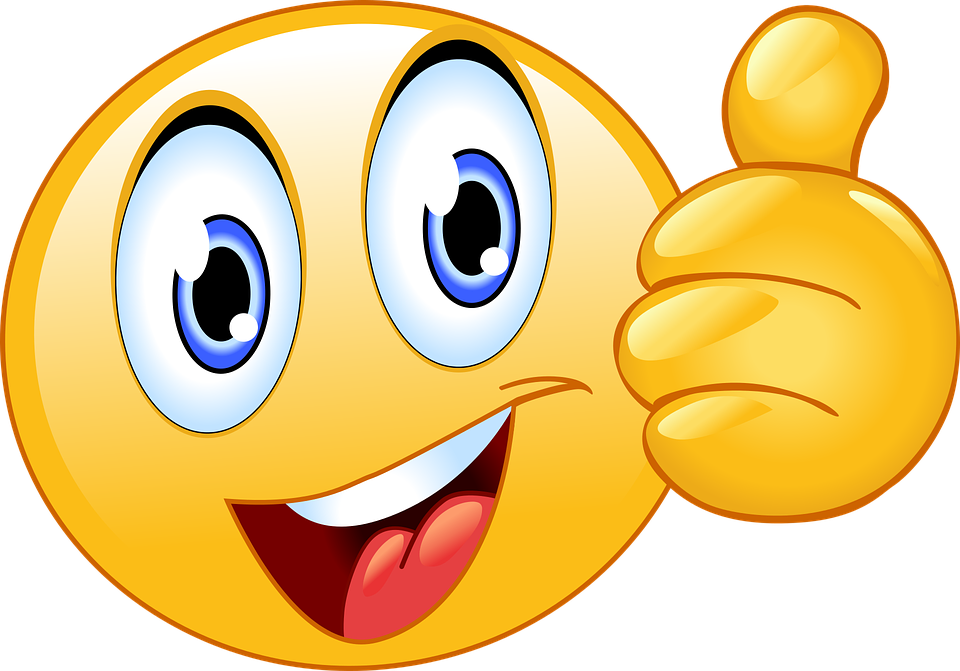 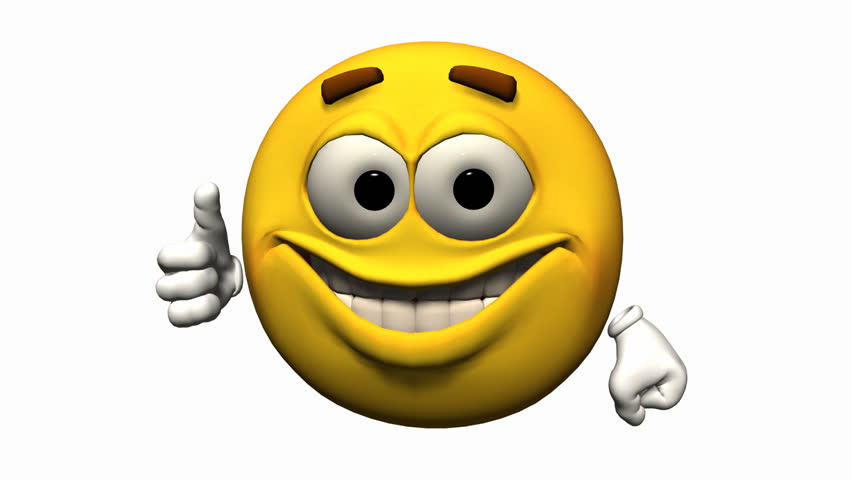